OLTL UpdatesLTSS Sub MAAC
April 18, 2023
1
OLTL Leadership
Welcome Deputy Secretary Juliet Marsala!
Her experience spans aging and disability services, managed care, nursing home transitions, supportive housing, employment and workforce development, and behavioral health.
Leader in Community-Based Organizations providing social services in the HCBS and LTSS sector.
Principal at Health Management Associates (HMA) focusing on the intersection of community needs and healthcare.
Vice president of community health and long-term supports for JEVS Human Services.
Founder and chief executive officer (CEO) of Supports Your Way, Inc.
Active board member of several nonprofit organizations and serves as vice chair of the Pennsylvania Rehabilitation Advisory Committee
2
Agenda
OLTL Updates 
FY23-24 Proposed Budget
IEB Enrollment Data
LIFE Enrollments 
Medical Assistance Transportation Program (MATP)
3
OLTL Updates
4
OLTL Updates
Community Health Choices Request for Information (RFI)
RFI seeks information to assist the Department in gathering stakeholder feedback on the statement of work for the upcoming re-procurement before issuing a Request for Application for vendors to bid on program participation
Released March 6th  
Comments accepted until Friday, April 14th

CHC and OBRA Waiver Amendments approved by CMS – effective April 1, 2023.

Appendix K  - CMS approved amendment and guidance out to providers
5
OLTL Updates
APS Proposed Regulations
APS Regulations were delivered to the House, Senate, LRB and IRRC on March 30, 2023.  The APS Regulations will be published in the PA Bulletin in late April 2023, estimated to be on April 24th. 

Facility Staffing Crisis 
OLTL has not been notified or are aware of any facilities not accepting new admission because of staffing. 
All MCO’s are however expected to maintain an adequate network of providers.
6
OLTL Updates – EVV
Public Meeting Follow-up 
The Department of Human Services (DHS) held an Electronic Visit Verification (EVV) public meeting on Friday, March 24th, 2023. 
 Various topics were covered including:
EVV Overview 
Error Status Codes (ESC)
Manual Edits 
Q&A’s 
Reminder
DHS does not prohibit the use of participant cell phones for EVV. A participant's home phone, cell phone, or smart device may be used for clock in/clock out if the participant has agreed to its use. 
CHC MCOs are able to implement additional criteria to meet the minimum requirements of EVV. 
Providers are to consult with each individual MCO on EVV requirements
7
FY23-24 Proposed Budget
8
Fiscal Year 2023-2024 Budget
Reflects actuarially sound capitation rates for continued statewide operation of Community HealthChoices (CHC).

Continues support for nursing facility staffing requirements.

Assumes continued expansion in LIFE enrollment.

Proposed initiative to provide 20 positions to improve licensing activities, including enhanced quality of service and reduced processing time.
9
Fiscal Year 2023-2024 Budget
10
2023-24
Request
2022-23
Available1
Change
State
Funds2
$4.841B
$5.716B
$875.0M
Federal Funds
$8.318B
$8.001B
($316.9M)
Other Funds3
$701.4M
$705.0M
$3.6M
Total Funds
$13.86B
$14.42B
$561.6M
Fiscal Year 2023-2024 Budget
Community HealthChoices
Medical Assistance Managed LTSS (Capitation)
OLTL Grants & Operating Contracts







           
           1Includes appropriation and executive authorization reductions vs. Act 1-A of 2022   
           2Includes Lottery and Tobacco Funds
           3Other revenue sources include assessments and intergovernmental transfers
11
2023-24
Request
2022-23
Available1
Change
($10.1M)
State
Funds
$136.4M
$126.3M
($301.9M)
Federal Funds
$407.5M
$105.6M
$301K
Other Funds2
$301K
$ --
($312.0M)
Total Funds
$544.3M
$232.2M
Fiscal Year 2023-2024 Budget
Long-Term Living
Medical Assistance FFS
OBRA & Act 150 Programs








           1Includes appropriation reduction vs. Act 1-A of 2022
           2Attendant Care Patient Fees and Parking Fines
12
2023-24
Request
2022-23
Available1
Change
State
Funds
$156.6M
$181.2M
$24.6M
($1.4M)
Federal Funds
$219.2M
$217.8M
($23.2M)
$385.6M
$372.5M
Total Funds
Fiscal Year 2023-2024 Budget
Long-Term Care Managed Care
LIFE Program







               1Includes appropriation reduction vs. Act 1-A of 2022
13
IEB Enrollment Data
14
IEB Enrollment Data – Average Days in Status
15
Current IEB Report – All Waivers
Grand Total  - All unduplicated applications in process this quarter
Complete  - Total unduplicated applications completed this quarter
Total unduplicated applications completed during the quarter in 90 days
Total unduplicated applications completed during the quarter and over 90 days, but with excuse of a delayed enrollment
Using the above fields = (row 3 + row 4)/ row 2 Average to complete excluding excused applications
Note: Reapplications removed
Data Source: Maximus IEB
16
Current IEB Report – Under/Over 60
Grand Total  - All unduplicated applications in process this quarter
Complete  - Total unduplicated applications completed this quarter
Total unduplicated applications completed during the quarter in 90 days
Total unduplicated applications completed during the quarter and over 90 days, but with excuse of a delayed enrollment
Using the above fields = (row 3 + row 4)/ row 2 Average to complete excluding excused applications
Note: Reapplications removed
Data Source: Maximus IEB
17
Q4 2022 Closure Reasons
18
[Speaker Notes: Records are tracked by application not by individual applicant
Applications timeline are measured based on the 90 day requirement.
The start of the application is the date the IEB receives the MA Application (600L) or the date of the IVA (in home visit) which ever is the earliest date
If an application is closed and a new application is started all information from the previous application is used if still valid (Example if an application is closed due to the MA 570 not being received by day 86, if the PC is received the new application will use the information from the IVA and the FED on record if the information has been received within 12 months.
The new Enrollment Services contract incorporates additional functions to aid applicants in gathering verification documents for the CAO
The IEB has required steps and procedures to complete before closing an application.
IEB is required to follow up with doctor and applicant if PC has not been received, follow up occurs at defined timeframes before day 86
For applicants that are unable to be contacted the IEB isrequired to make 3 attempts on different days and a manual call before closing an application.]
In-person vs. Virtual IVA
Data Source: Maximus IEB
19
FED Appeals Data
20
FED Appeals Data
APPEAL_WITHDRAWN - Following Pre-Hearing Appellant Withdrew 
APPEAL_INITIATED - Appeal Received - Hearing Date has not yet been scheduled
APPEAL_HEARING_SCHEDULED - Hearing Date Scheduled
APPEAL_DISMISSED - ALJ Dismissed Appeal ( example Appellant cannot be reached)
APPEAL_WAITING_JUDGE_DECISION - Pending decision by the ALJ
APPEAL_SETTLED - Hearing outcome was a stipulated settlement (example - new FED or Applicant to submit additional information to be considered)
APPEAL_STIPULATED_SETTLEMENT - Hearing outcome was a stipulated settlement (example - new FED or Applicant to submit additional information to be considered)
Appeal Settlement Denied - Appeal Denied following outcome of the Stipulated Settlement
Appeal Approved - ALJ found in favor of Appellant Applicant moved forward for Financial Eligibility Determination
21
MCO Plan Change Reasons
22
LIFE Enrollments
23
LIFE Enrollments
Since statewide LIFE IEB implementation, the overall LIFE Program census has increased by 372 individuals (from May 2021 through March 2023). During the 12 months prior to statewide implementation, the program grew by 86 individuals (May 2020 through April 2021).  IEB referrals are directly attributable to a 7% increase in the LIFE census.
24
Medical Assistance Transportation Program (MATP)
25
MATP
On February 1, 2022, DHS, Aging, and PennDOT shared a report with the General Assembly on the MATP Workgroup Recommendations.
Report made recommendations for streamlining operational processes
Increased collaboration between counties 
Piloting a broker program outside of Philadelphia

OMAP utilized funding made available through enhanced match for HCBS services under ARPA to incentivize MATP drivers 
DHS has begun to move forward with many of the recommendations, but will not be implementing the pilot broker program.
26
Questions?
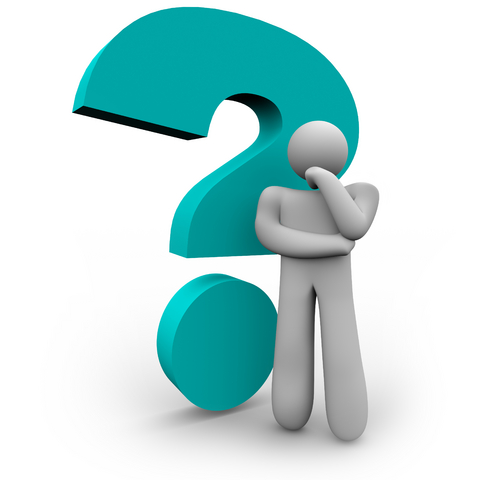 27